Unit 8
Have you read Treasure Island yet?
Section A    (第2课时)
WWW.PPT818.COM
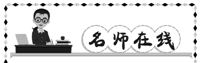 ►tool用作名词，意为“工具；用具；手段”，指能使操作更为方便的工具，尤指用手工操作的工具(如刨、锯等)，是可数名词。
eg：Don't injure yourself with that tool.不要让那工具伤害你自己。
►else形容词，意为“其他的；别的”，用于疑问词和不定代词之后。
eg：Can I do anything else for you？我还能为你做点别的事吗？
【注意】somebody else，anybody else的所有格形式分别是somebody else's，anybody else's。
eg：It's somebody else's money.这是别人的钱。
►towards介词，意为“向，朝”。常用在动词后面表示动作的方向，用在表示时间的名词之前则表示“接近”。
【注意】towards指“朝”目的地移动；to含有“到达”之意。
eg：The dog is coming towards the boy.那条狗朝男孩走去。
►sand用作名词，意为“沙；沙子；沙滩”，指细小的石粒时，是不可数名词。
eg：Ouch！The sand is so hot！It can burn my feet.哎哟！沙子这么烫！会烫伤脚的。
►wait是不及物动词，意为“等，等待”，后跟宾语时要加介词for，即wait for sb./sth.“等待某人/某物”。
【拓展】wait to do sth.等着做某事
wait for sb. to do sth.等着某人做某事
can't wait to do sth.迫不及待地做某事
►cut down砍倒
eg：Don't cut down any trees.别砍树木。
【注意】cut的现在分词为cutting，过去式和过去分词均为cut。
一、根据句意及首字母或汉语提示写单词。
1．Her daughter enjoys a traveling by           on the sea.
2．The island is a piece of              in the middle of the sea.
3．A pen is a               for writing.
4．I saw both of them walking                   (朝；向) the cinema just now.
5．The children are playing with                 (沙子) by the sea.
ship
land
tool
towards
sand
二、用所给单词的适当形式填空。
6．I saw some boys                (play) games on the playground when I passed by.
7．Robinson was so hungry that he can't wait           (find) some food for himself.
8．Robinson brought back many things from the               (break) ship.
9．He has already               (build) a house with some trees.
10．When I first                       (arrive) on the island，I had nothing.
playing
to find
broken
built
arrived
三、单项选择。
(     )11.—What do you think of ________ Chinese teacher，Jim?
—She's an excellent teacher，I've improved a lot since she taught ________ Chinese.(2016，黄冈)
A．our；us　　　　B．our；our　　　C．ours；us　　　D．ours；our
(     )12.—What ________ do you know?
—Oh，two persons won the first prize.One is a nurse，________ is a worker.
A．another；others  B．other；the else
C．else；the other  D．else；others
(    )13.She wants to ________ her job and go to study in Australia.
A．grow up  B．wake up  C．pick up  D．give up
A
C
D
(     )14.We must plant more trees after we ________ every year.
A．cut off them  B．cut them off
C．cut down them  D．cut them down
(     )15.—________ have you lived in Lanzhou?
—Since my parents found jobs there.
A．How long  B．How far  C．How soon  D．How old
D
A
四、按要求完成下列句子。
16．They have already done their homework.(改为否定句)
They                          their homework           ．
17．Steve will finish his report in_two_weeks．(对画线部分提问)
                      will Steve finish his report?
18．The book was really good.I read it again and again.(合并为一句)
The book was         good               I read it again and again.
19．我不会放弃，我会等着另一艘船。
I won't                   and I'll                                   ship.
20．我给他取名为“星期五”，因为那是我遇见他的那一天。
I                   him Friday                     that was the day I              him.
haven't done
yet
How soon
so
that
give up
wait for another
named
because
met